Terry StokesCEOtstokes@lasa.org.uk
rightsnet.org.uk
AusterityWelfare ReformLegal Aid changes
rightsnet.org.uk
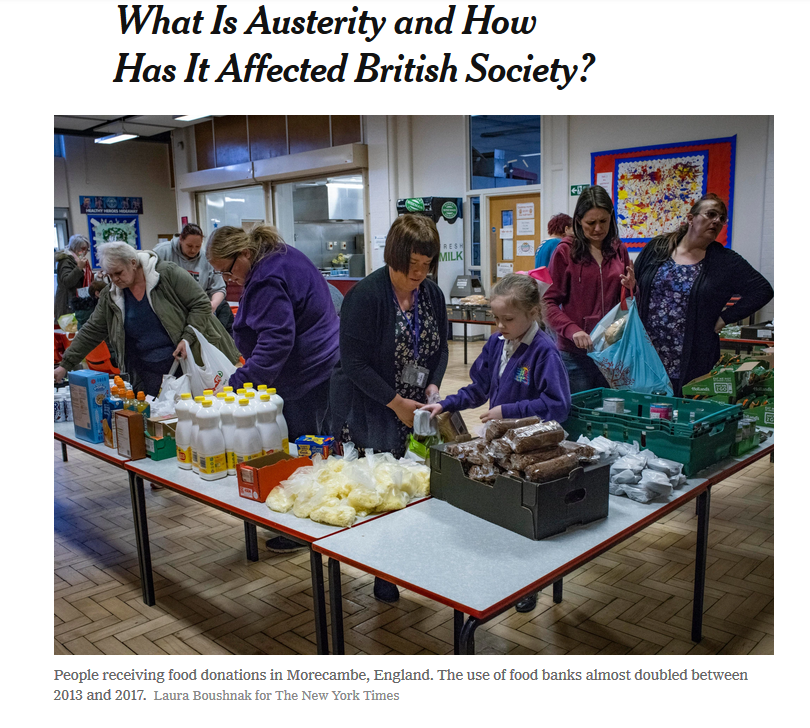 rightsnet.org.uk
Public Spending cutsInstitute for Fiscal Studies - “We’ve had £40 billion of cuts to department spending and cuts of 30 percent and 40 percent to some budget items.”
rightsnet.org.uk
£12bn cuts in benefits Universal Credit rollout
rightsnet.org.uk
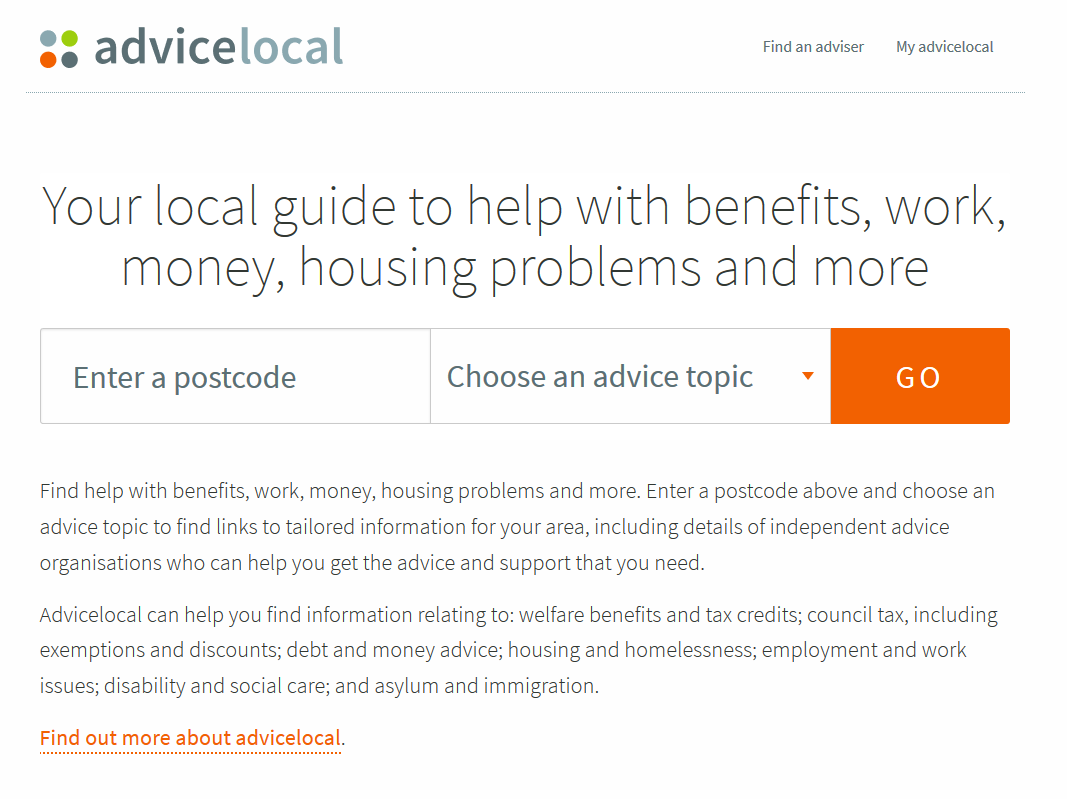 rightsnet.org.uk
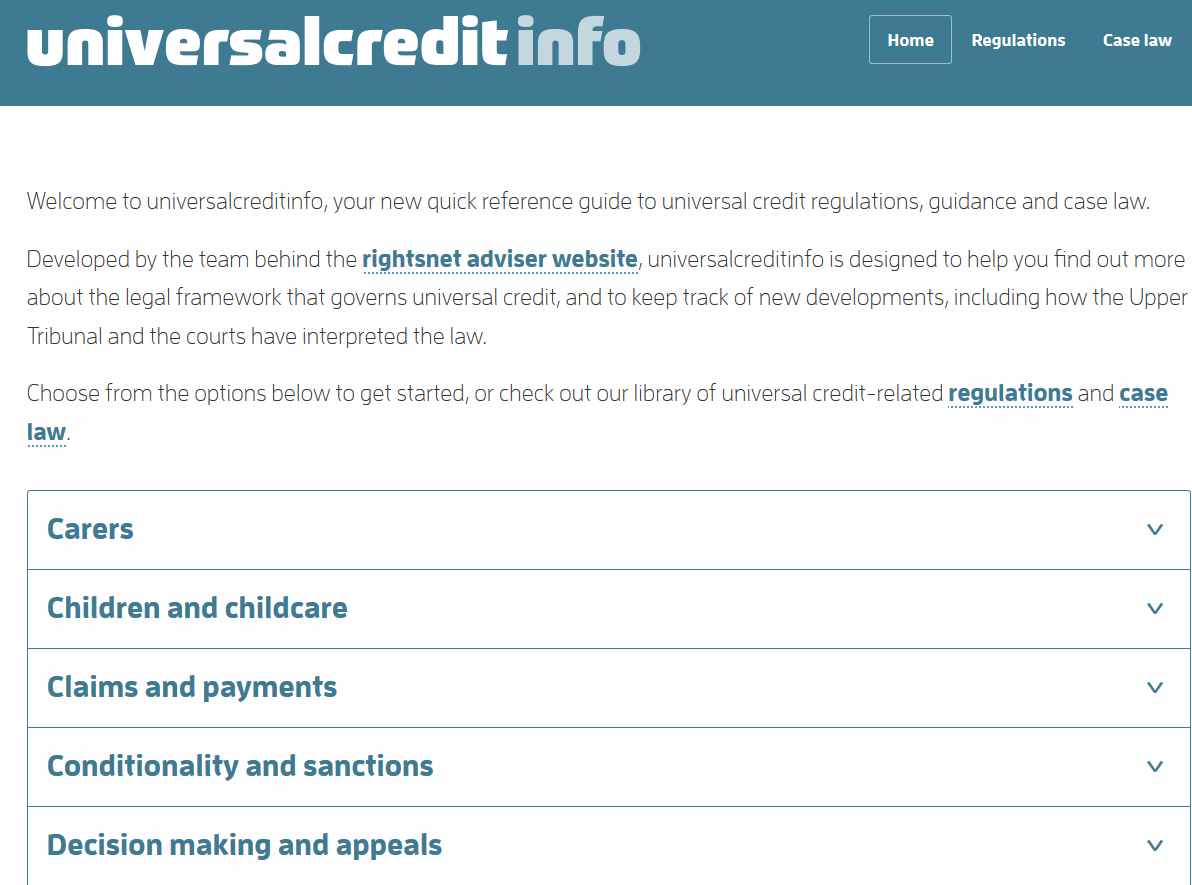 rightsnet.org.uk
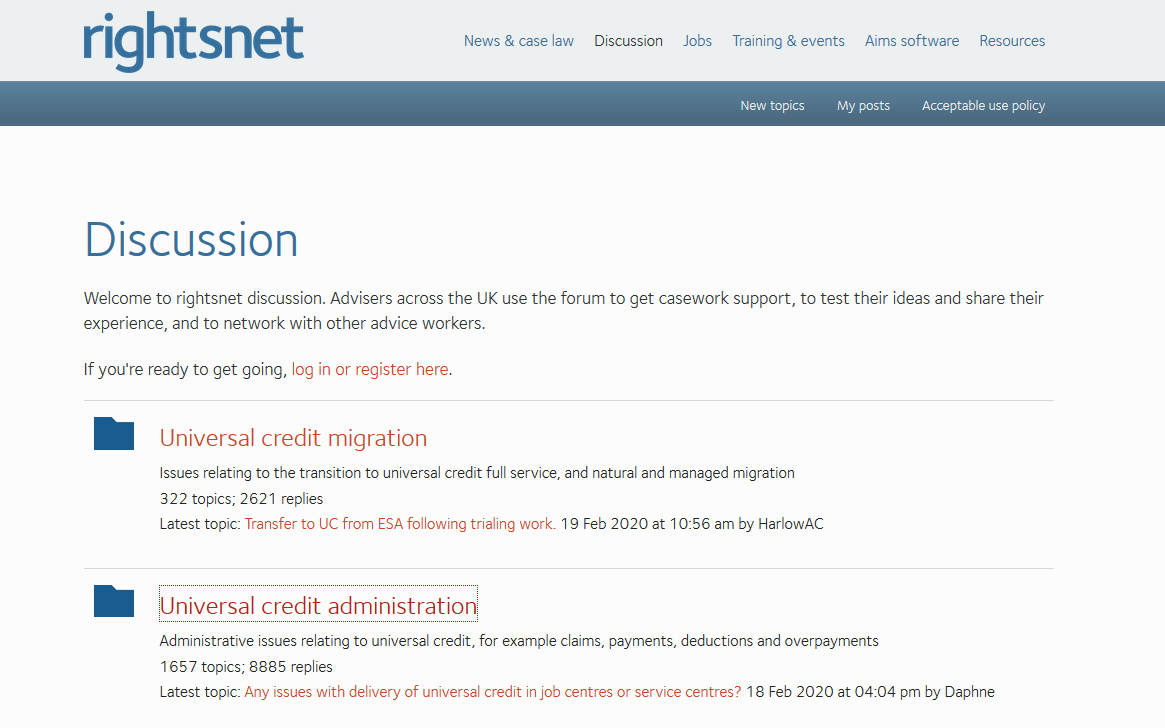 rightsnet.org.uk
LASPO
rightsnet.org.uk
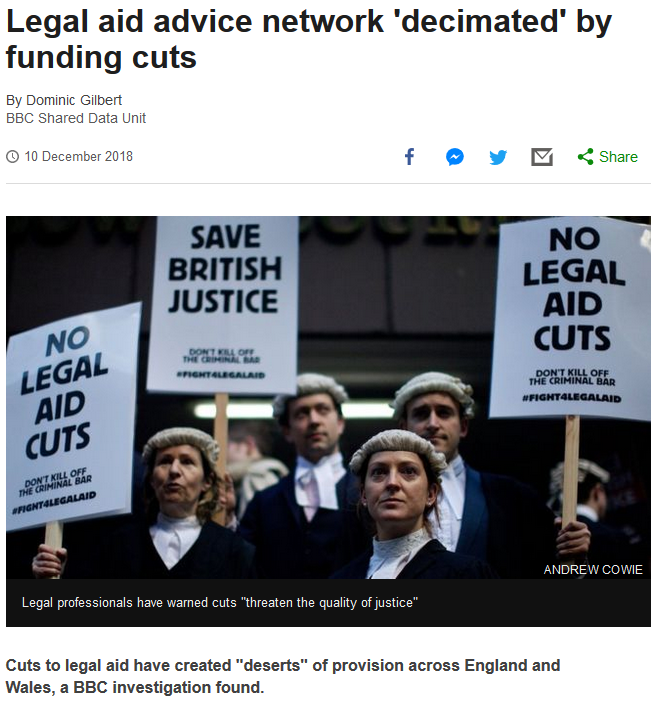 rightsnet.org.uk
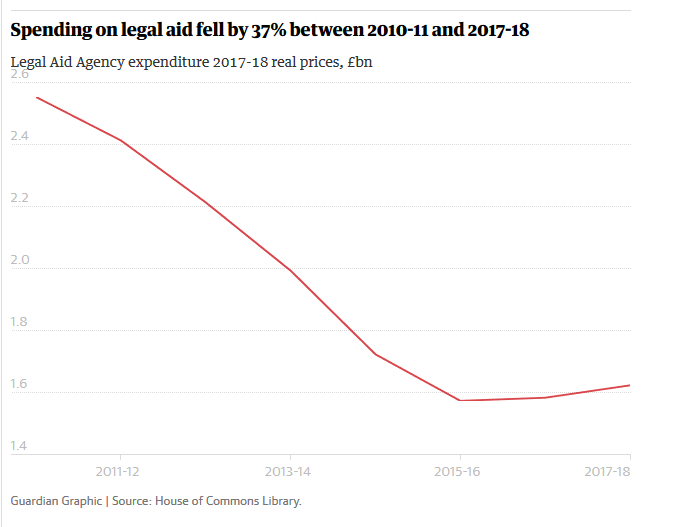 rightsnet.org.uk
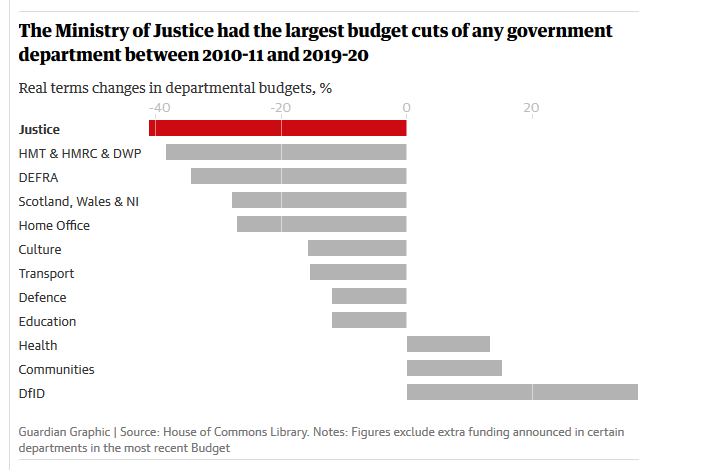 rightsnet.org.uk
What does all this mean for advice services?
rightsnet.org.uk
tstokes@lasa.org.uk@rightsnetrightsnet.org.uk
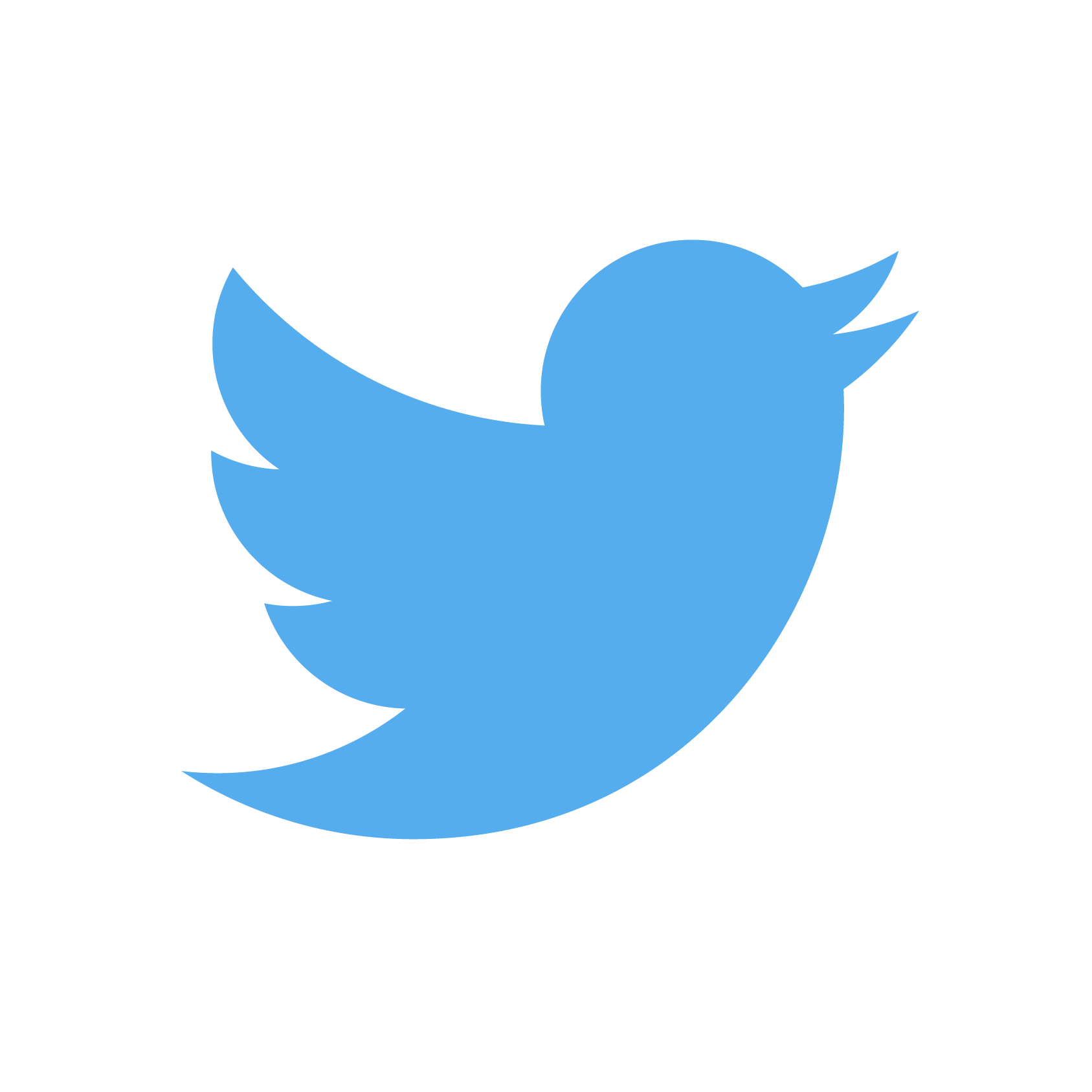